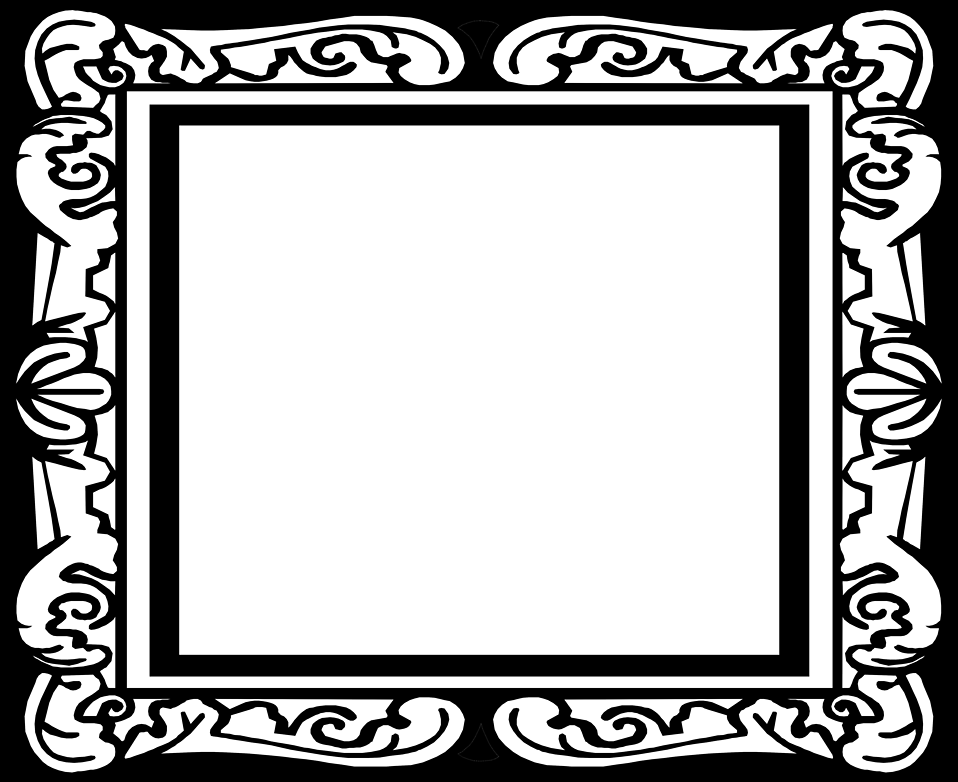 Year 9 Fitness (Analysis & Feedback): Journey of Knowledge
The bigger picture:

Personal development opportunities – Social skills including team work, organisation and planning.

Career links – PE teacher, physiotherapist, sports journalist, outdoor education instructor, coach, professional athlete, personal trainer

RSE – ethics, compassion.
Context and Introduction to Unit: In this unit, pupils will build on their knowledge of the components of fitness in Y8 by focusing on  analysis and feedback of their own performances as well as their peers – Circuit training, multi-stage fitness test, star orienteering, capture the flag, dance and SAQ. Pupils will compare their own and others performances against normative data to measure their own levels of fitness against. This knowledge will give them a better idea of which elements of their fitness are strong and which need continued development – the knowledge acquired within this unit of work will provide pupils with the education with which to improve on these areas in their own time in their own lives. Pupils will also make links between fitness and nutrition as well as the cardiovascular system and the respiratory system in order to explain how the body transports oxygen and disposes of carbon dioxide as well as to break down the production of lactic acid.

Prior knowledge (Y8): Pupils have developed knowledge of the components of fitness, strategies for star orienteering, pace setting in cross country, tactics for capture the flag, creating choreography for dance and implementing agility into a game of dodgeball.
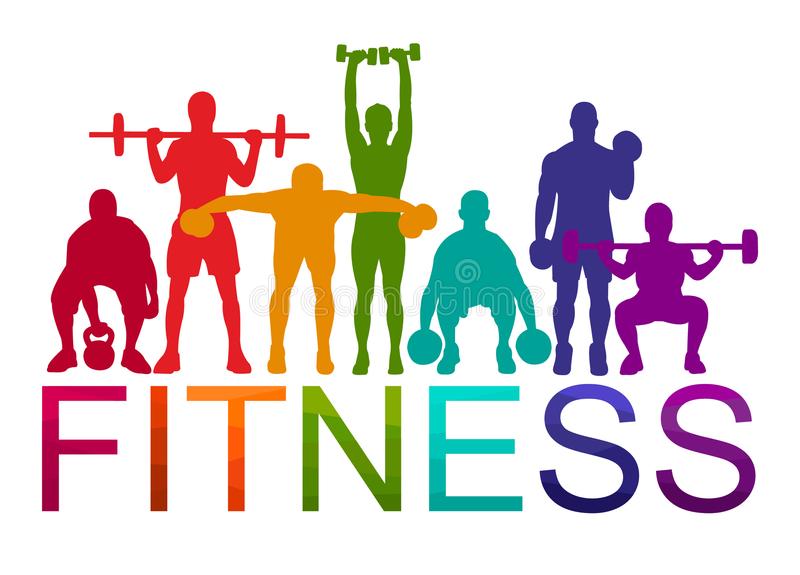 Year 9 Fitness: Assessment Plan
MAPs – Pupils will be assessed at the end of each topic via the Me in PE assessment model:
Physical Me: Skills and application of these into a competitive situation.
Thinking Me: ABC/Nutrition OR short-term effects of exercise on the cardio-respiratory system.
Healthy Me: Physical attributes that are relevant to the activity.
Social Me: Behaviour, attitudes and support towards other pupils.
Resilient Me: Never giving up despite the challenge of the task that is presented to pupils.

Summative assessment (Me in PE) – The knowledge from this unit will be tested as part of a 1 hour P2S practical assessment at the end of the allocated half term focusing on Physical Me, Thinking Me, Healthy Me, Social Me and Resilient Me. The Me in PE assessment will be completed by the class teacher and distributed to pupils once the marks have been finalised so pupils can be informed which of the 5 areas they are performing well in and which areas they need to work further on.